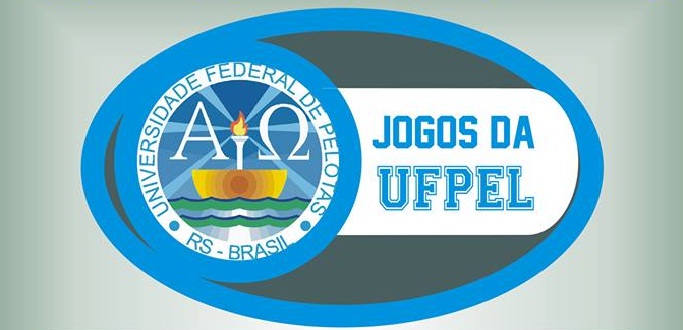 JOGOS DA UFPEL2013
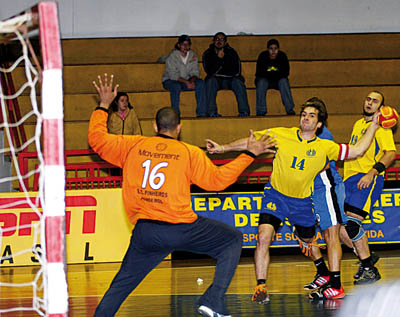 Modalidade
Handebol
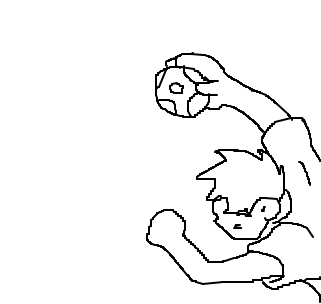 Regulamento Geral
Participantes
Alunos regularmente matriculados 2013-2
Graduação e pós-graduação

Formação das equipes
Cursos, Centros, Institutos

Relação de atletas
Substituição ou acréscimo de atletas à lista
Até o primeiro jogo da equipe
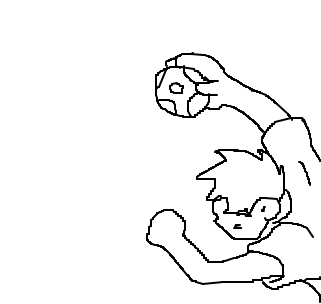 Regulamento Geral
Uniformes
Camisetas padronizadas e numeradas

Identificação dos atletas
Comparecer à Secretaria dos Jogos com 10 minutos de antecedência
Apresentação da identificação dos atletas
RG, CNH, Passaporte
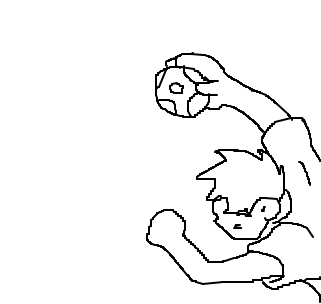 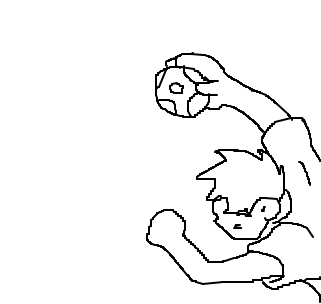 Regulamento Geral
Horário de início dos  das partidas
8h
 A tolerância será de 05 minutos para o comparecimento da equipe, após será decretado o W.O.
Obs.: Somente o 1º jogo terá horário marcado.
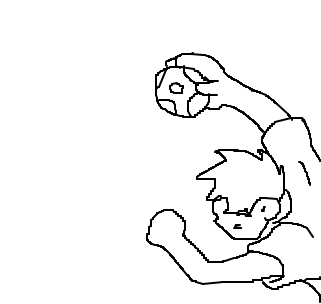 Regulamento HANDEBOl
Quadra grande
Apenas atletas e um técnico no banco de reservas
 Tempo de jogo
2 tempos de 15 minutos
Intervalo de 03 minutos 
FINAL
2 tempos de 20 minutos
Intervalo de 05 minutos 
Obs.: Cada equipe terá direito a um pedido de tempos técnico por período de jogo.
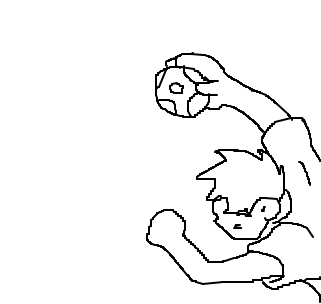 Regulamento handebol
Questões disciplinares
Punições
Advertências (cartão amarelo)
Exclusões (dois minutos)
Desqualificações (cartão vermelho)

 Situações em que a desqualificação esteja relacionada à agressão, faltas flagrantemente violentas ou conduta antidesportiva, acompanhadas de relatório, poderão ocasionar a exclusão do jogador (a) da competição.
Regulamento Jogos da UFPel_20130812.docx
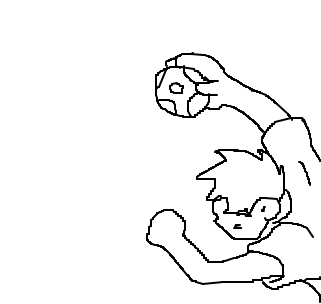 Regulamento HANDEBOl
Pontuação
Vitória -  3 pontos
Empate – 1 ponto
Derrota – 0 pontos
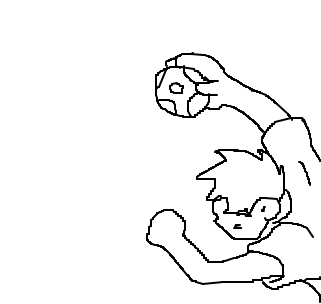 Regulamento HANDEBOl
Critérios de desempate

Empate entre duas equipes

 1º) Confronto Direto
 2º)Menor número de desqualificações na competição 
 3º) Maior saldo de gols na competição
 4º) Maior número de gols a favor
 5º) Menor número de exclusões na competição 
 6º) Menor número de advertências na competição 
 7º) Sorteio
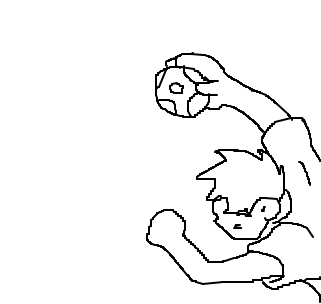 Regulamento HANDEBOl
Critérios de desempate
Empate entre três ou mais equipes
 1º) Menor número de desqualificações na competição
 2º) Maior saldo de gols nas partidas envolvendo as equipes empatadas
 3º) Maior número de gols a favor nas partidas envolvendo as equipes empatadas
 4º) Maior saldo de gols na competição
 5º) Maior número de gols a favor na competição
 6º) Menor número de advertências
 7º) Sorteio
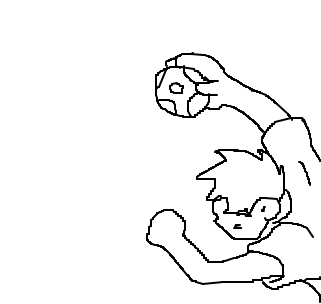 Sistemas de Disputa
Participarão 04 equipes em cada naipe, portanto será feito um Rodízio simples (todos contra todos), com mais uma final a ser realizado entre os dois primeiros classificados.
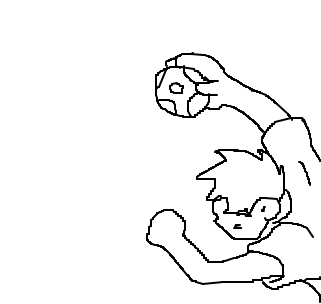 Sistemas de Disputa
Equipes Masculinas
CHAVE ÚNICA
1- Economia
2- Direito
3- Agronomia
4- ESEF
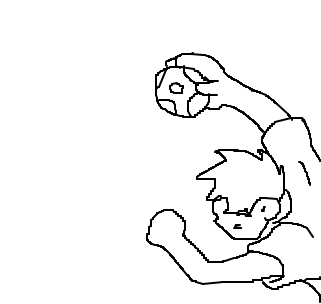 Sistemas de Disputa
Equipes Femininas
CHAVE ÚNICA
1- Arquitetura
2- Agronomia
3- ESEF
4- Medicina
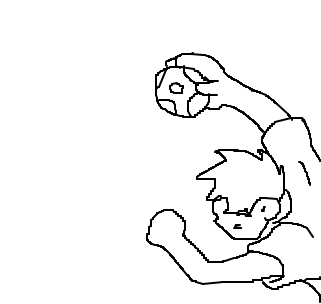 Regulamento HANDEBOL
Dúvidas?